2
Name:_________________________ Datum:_________
Thema:_______________________________________
Selfie    go
1. Ziel

Ich setze mir folgende Ziele:
3. Emotion

Wie bin ich gelaunt?
2. Motivation

Wie motiviert bin ich?
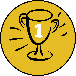 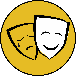 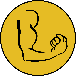 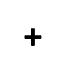 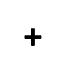 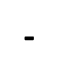 -
Ich trage ein!

________________________________________________
Vor dem Lernen
o       o       o       o       o
o       o       o       o       o
Wenn ich schlecht gelaunt bin, überlege ich, wie ich die Situation positiv verändern oder meine Aufmerksamkeit auf etwas Positives lenken kann.
Wenn ich nicht motiviert bin, überlege ich, wie ich mich nach dem Lernen fühlen würde, was ich besser könnte und welche Vorteile dies für mich hätte.
4. Ich erledige meine Aufgaben!
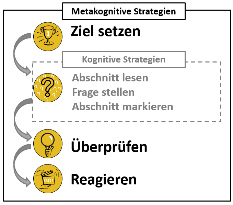 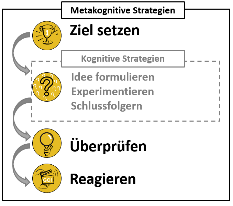 Beim Lernen
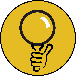 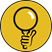 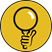 6. Reflexion

Wie schwierig waren die Aufgaben heute für mich?
5. Reflexion

Wie gut habe ich den heutigen Inhalt verstanden?
7. Reflexion

Wie stark habe ich mich heute angestrengt?
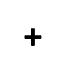 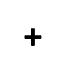 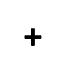 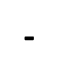 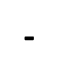 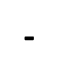 o       o       o       o       o
o       o       o       o       o
o       o       o       o       o
10. Emotion 

Wie gut war ich in der heutigen Stunde gelaunt?
8. Ziel

Habe ich mein Ziel heute erreicht?
9. Motivation

Wie groß war meine heutige Motivation in der Stunde?
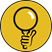 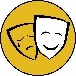 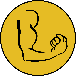 Nach dem Lernen
□ ja, weil…
□ nein, weil…
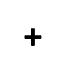 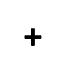 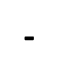 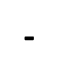 Ich trage ein!
__________________________________
o       o       o       o       o
o       o       o       o       o
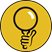 12. Was war gut? 

Was hat heute richtig gut geklappt?
11. Was geht besser? 

Was möchte ich beim nächsten Mal besser oder anders machen?
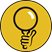 Ich trage ein!
___________________________________________________________________________
Ich trage ein!
___________________________________________________________________________